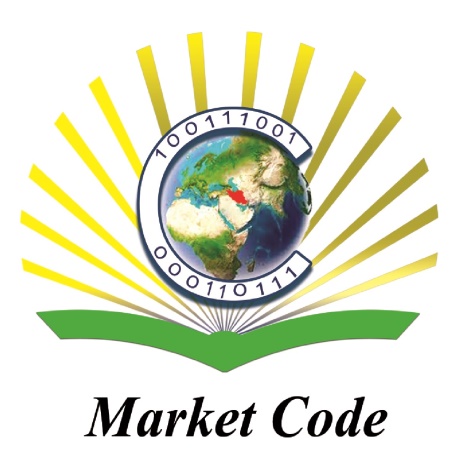 افزایش کیفیت شبکه سه بعدی با تغییر اتصالات (دلانی کردن)مرتضی نامورمهر 94MarketCode.ir
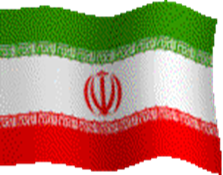 توانمندیهای کُد
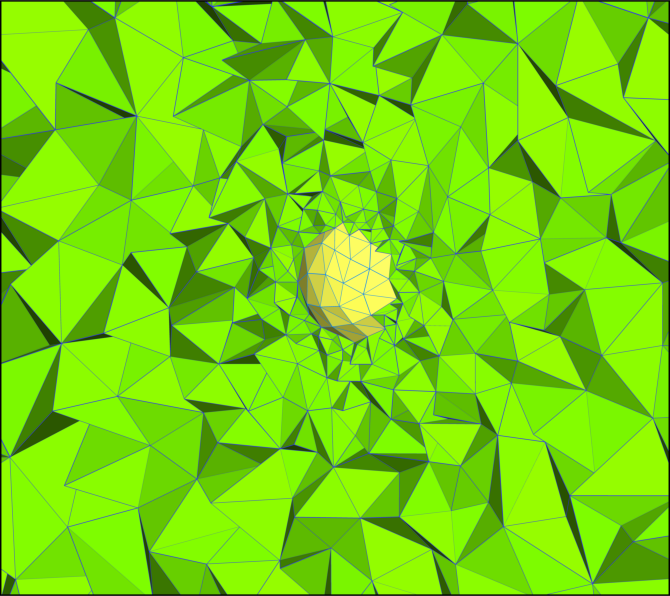 توانمندیهای کُد
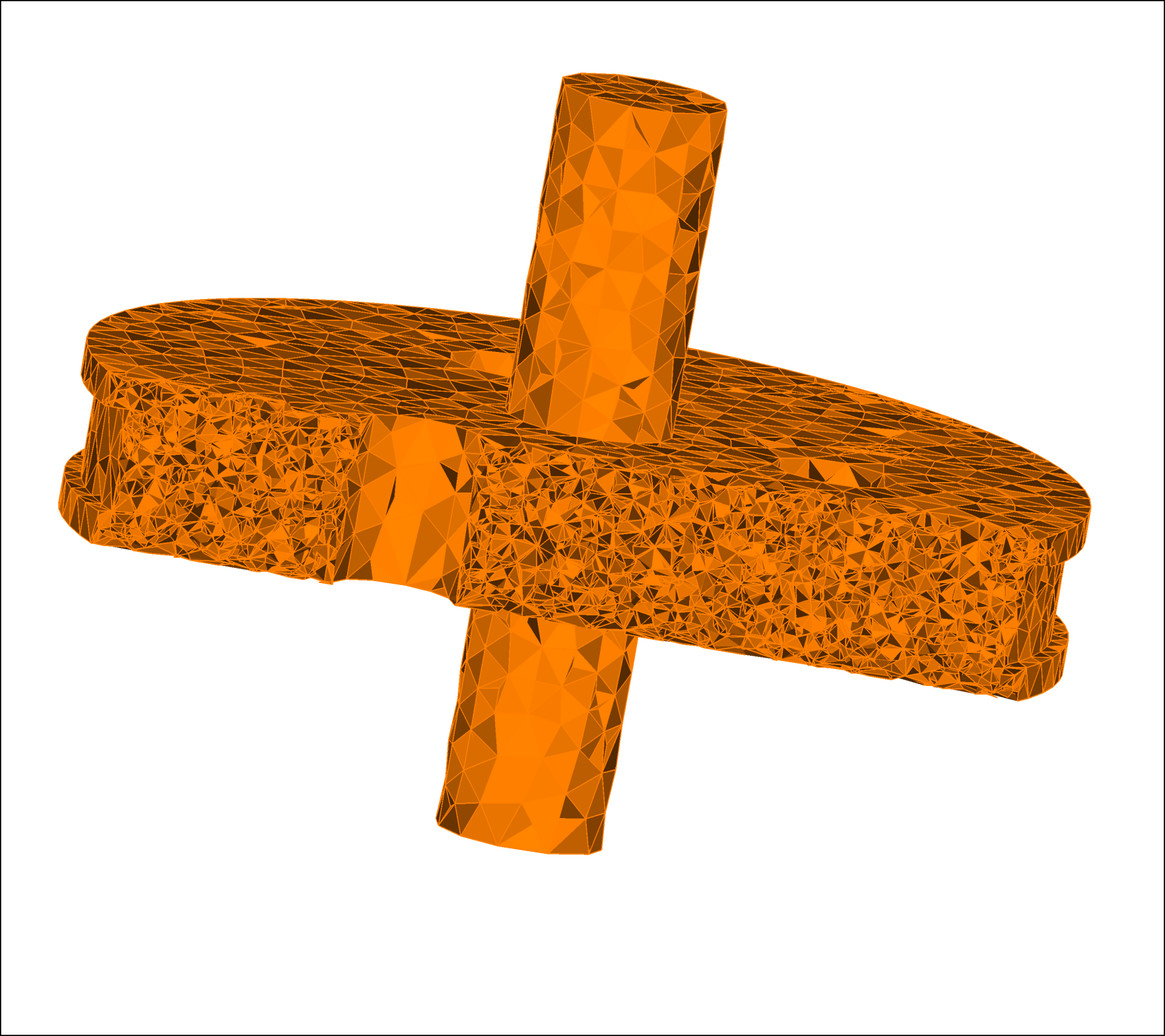 توانمندیهای کُد
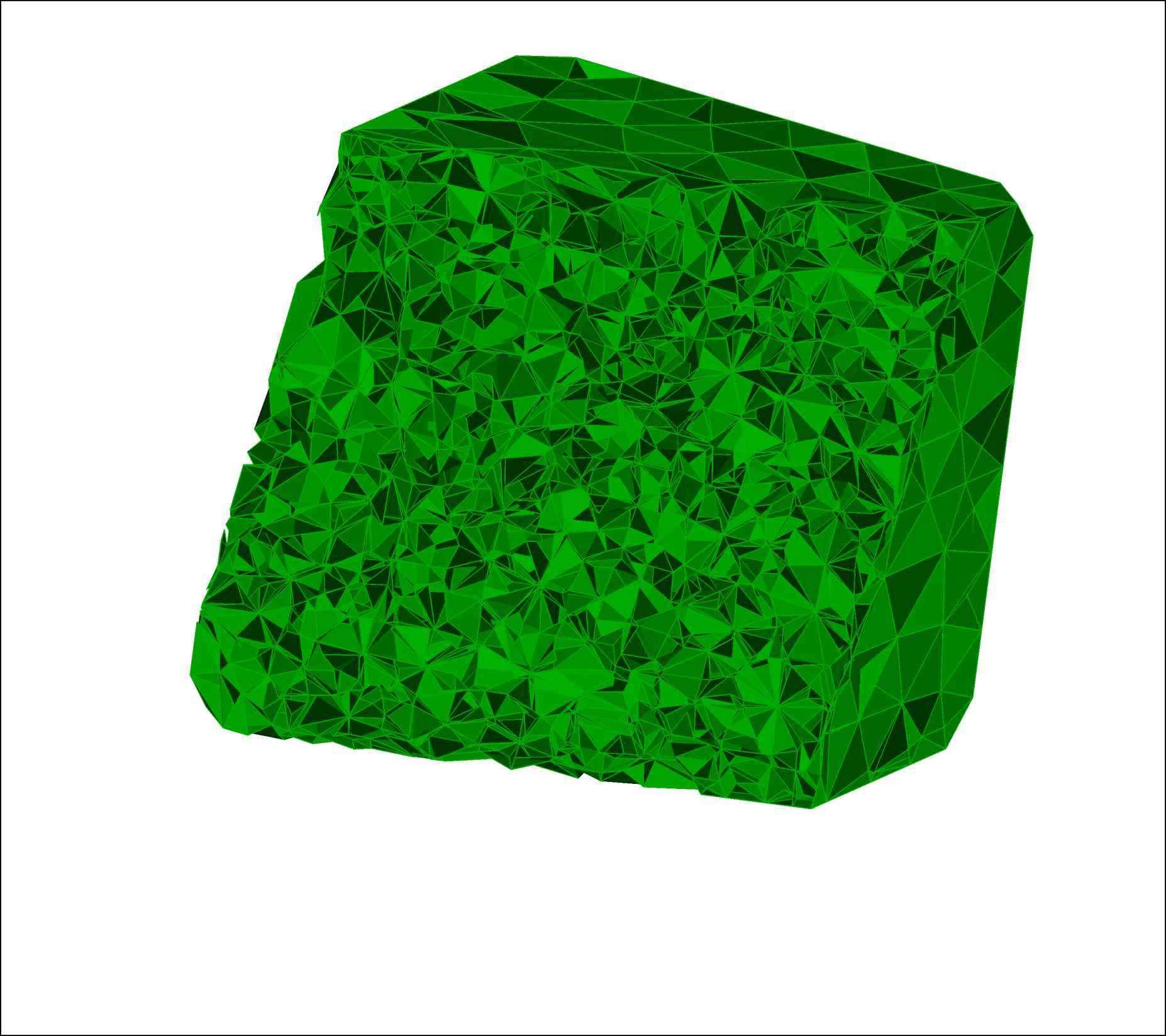 توانمندیهای کُد
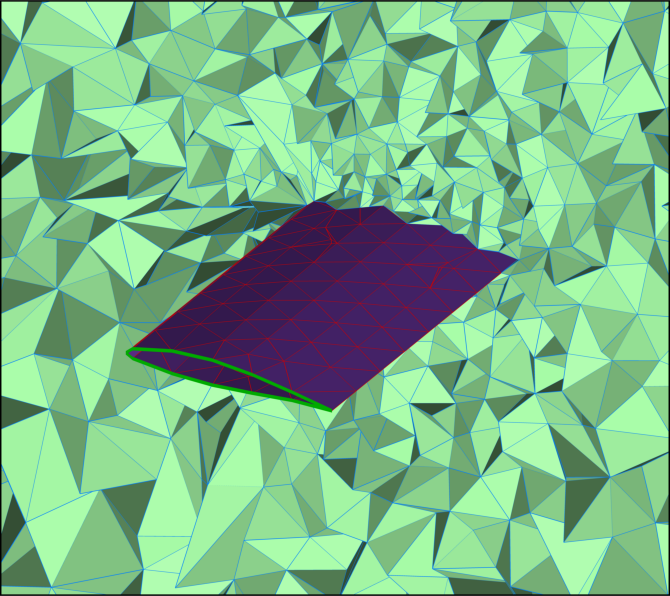 توانمندیهای کُد
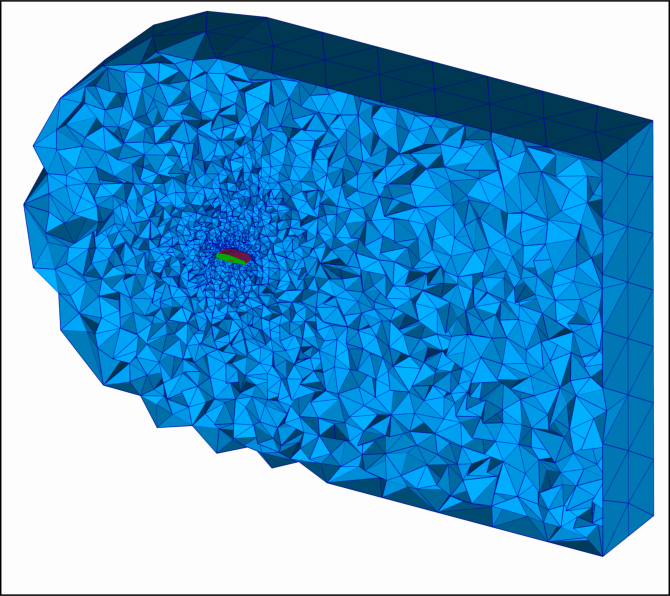 کاربردها و ویژگی ها
در این برنامه یک شبکه که تمام المان های آن چهاروجهی می باشد از کاربر گرفته شده و از نظر دلانی بودن بررسی می شوند و هر کدام از جفت المان های آن که غیردلانی باشد، دلانی می گردد. 
از آنجا که مثلث بندی دلانی حداقل زاویه المان های یک شبکه را حداکثر می کند، بنابراین دلانی کردن یک شبکه مثلثی غیردلانی باعث افزایش کیفیت آن می گردد. 
از این برنامه می توان در روش های متحرک سازی شبکه استفاده نمود چرا که با حرکت شبکه کیفیت المان ها کاهش پیدا می کند. 
پس از پروسه درشت کردن یا ریز کردن شبکه، در روش های تولید شبکه جبهه پیشرونده و در انتهای مراحل تولید شبکه می توان از این برنامه برای دلانی کردن شبکه جدید تولید شده استفاده نمود.
الگوریتم
الگوریتم زیر برای دلانی کردن یک شبکه غیردلانی مورد استفاده قرار گرفته است:
1-تهیه لیستی از المان های همسایه
2-انتخاب آخرین جفت المان موجود در لیست جهت بررسی دلانی بودن 
3-بررسی همسایه بودن یا نبودن جفت المان انتخاب شده
4-بررسی دلانی بودن جفت المان انتخاب شده
5-در صورت دلانی بودن: مراجعه به مرحله 2
6-در صورت دلانی نبودن: استفاده از Flip23 یا Flip32 یا Flip44 برای دلانی کردن المان ها
7-اضافه کردن جفت المان های جدید تشکیل شده به لیست موجود
8-مراجعه به مرحله 2
الگوریتم
بررسی دلانی بودن المان های همسایه
ابتدا حالت دو بعدی را در نظر بگیرید. دو المان زیر در صورتی دلانی می باشند که نقطه P4 خارج از دایره محیطی المان P1,P2,P3 قرار داشته باشد.
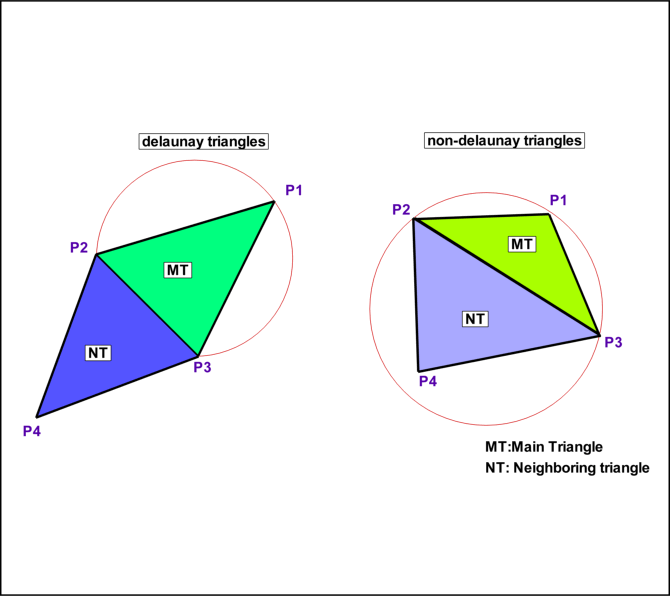 الگوریتم
بررسی دلانی بودن المان های همسایه
در حالت سه بعدی بجای دایره یک کره را در نظر بگیرید. بنابراین دو المان (دراینجا دو چهاروجهی) در صورتی دلانی می باشند که یکی از نقاط غیر مشترک دو المان در خارج از کره گذرنده از نقاط یکی از المان ها قرار داشته باشد.
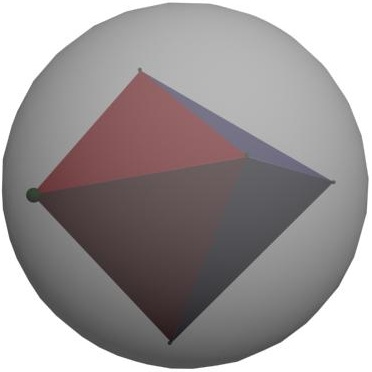 برای مثال در این شکل نقطه غیر مشترک درون کره محیطی المان اول قرار دارد. بنابراین این دو المان دلانی می باشند.
الگوریتم
بررسی دلانی بودن المان های همسایه
در حالت سه بعدی بجای دایره یک کره را در نظر بگیرید. بنابراین دو المان (دراینجا دو چهاروجهی) در صورتی دلانی می باشند که یکی از نقاط غیر مشترک دو المان در خارج از کره گذرنده از نقاط یکی از المان ها قرار داشته باشد.
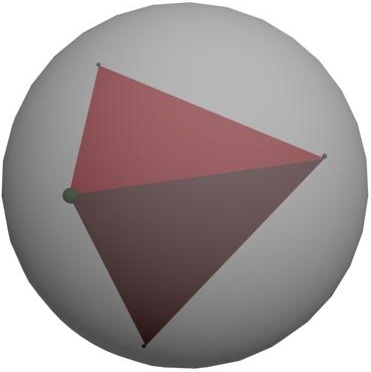 برای مثال در این شکل نقطه غیر مشترک درون کره محیطی المان اول قرار دارد. بنابراین این دو المان دلانی می باشند.
الگوریتم
بررسی دلانی بودن المان های همسایه
در حالت سه بعدی بجای دایره یک کره را در نظر بگیرید. بنابراین دو المان (دراینجا دو چهاروجهی) در صورتی دلانی می باشند که یکی از نقاط غیر مشترک دو المان در خارج از کره گذرنده از نقاط یکی از المان ها قرار داشته باشد.
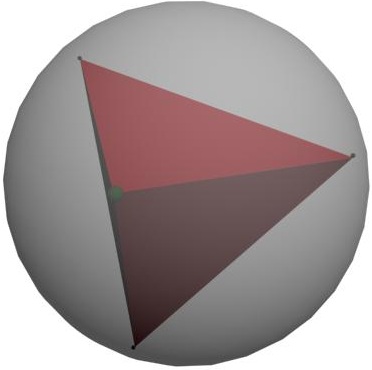 برای مثال در این شکل نقطه غیر مشترک درون کره محیطی المان اول قرار دارد. بنابراین این دو المان دلانی می باشند.
الگوریتم
بررسی دلانی بودن المان های همسایه
در حالت سه بعدی بجای دایره یک کره را در نظر بگیرید. بنابراین دو المان (دراینجا دو چهاروجهی) در صورتی دلانی می باشند که یکی از نقاط غیر مشترک دو المان در خارج از کره گذرنده از نقاط یکی از المان ها قرار داشته باشد.
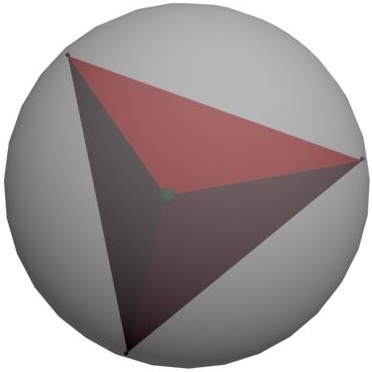 برای مثال در این شکل نقطه غیر مشترک درون کره محیطی المان اول قرار دارد. بنابراین این دو المان دلانی می باشند.
الگوریتم
بررسی دلانی بودن المان های همسایه
در حالت سه بعدی بجای دایره یک کره را در نظر بگیرید. بنابراین دو المان (دراینجا دو چهاروجهی) در صورتی دلانی می باشند که یکی از نقاط غیر مشترک دو المان در خارج از کره گذرنده از نقاط یکی از المان ها قرار داشته باشد.
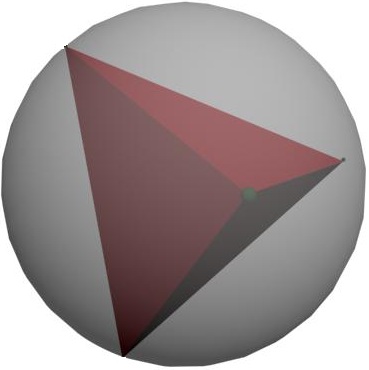 برای مثال در این شکل نقطه غیر مشترک درون کره محیطی المان اول قرار دارد. بنابراین این دو المان دلانی می باشند.
الگوریتم
بررسی دلانی بودن المان های همسایه
در حالت سه بعدی بجای دایره یک کره را در نظر بگیرید. بنابراین دو المان (دراینجا دو چهاروجهی) در صورتی دلانی می باشند که یکی از نقاط غیر مشترک دو المان در خارج از کره گذرنده از نقاط یکی از المان ها قرار داشته باشد.
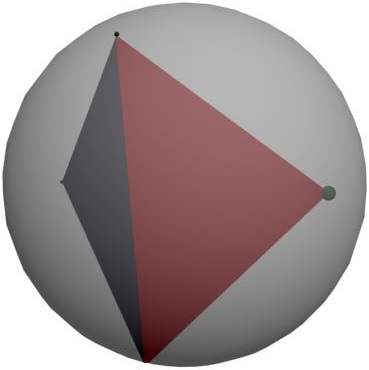 برای مثال در این شکل نقطه غیر مشترک درون کره محیطی المان اول قرار دارد. بنابراین این دو المان دلانی می باشند.
الگوریتم
بررسی دلانی بودن المان های همسایه
در حالت سه بعدی بجای دایره یک کره را در نظر بگیرید. بنابراین دو المان (دراینجا دو چهاروجهی) در صورتی دلانی می باشند که یکی از نقاط غیر مشترک دو المان در خارج از کره گذرنده از نقاط یکی از المان ها قرار داشته باشد.
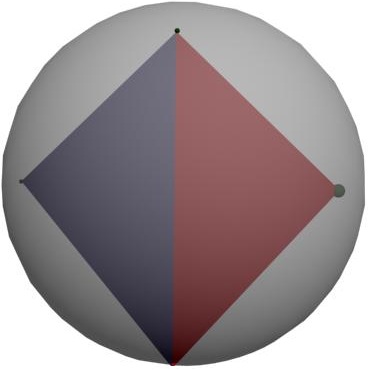 برای مثال در این شکل نقطه غیر مشترک درون کره محیطی المان اول قرار دارد. بنابراین این دو المان دلانی می باشند.
الگوریتم
بررسی دلانی بودن المان های همسایه
در حالت سه بعدی بجای دایره یک کره را در نظر بگیرید. بنابراین دو المان (دراینجا دو چهاروجهی) در صورتی دلانی می باشند که یکی از نقاط غیر مشترک دو المان در خارج از کره گذرنده از نقاط یکی از المان ها قرار داشته باشد.
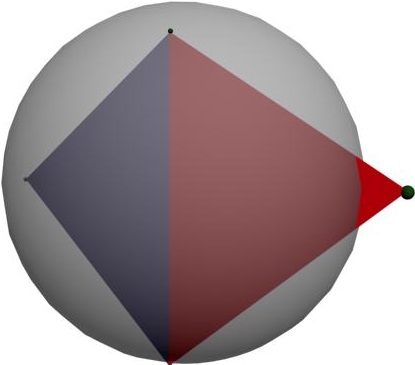 در این مثال نقطه غیر مشترک خارج از کره محیطی المان اول قرار دارد. بنابراین این دو المان دلانی نمی باشند.
الگوریتم
بررسی دلانی بودن المان های همسایه
در حالت سه بعدی بجای دایره یک کره را در نظر بگیرید. بنابراین دو المان (دراینجا دو چهاروجهی) در صورتی دلانی می باشند که یکی از نقاط غیر مشترک دو المان در خارج از کره گذرنده از نقاط یکی از المان ها قرار داشته باشد.
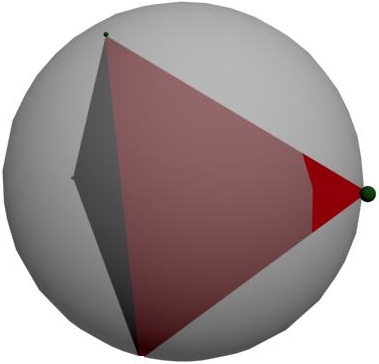 در این مثال نقطه غیر مشترک خارج از کره محیطی المان اول قرار دارد. بنابراین این دو المان دلانی نمی باشند.
الگوریتم
بررسی دلانی بودن المان های همسایه
در حالت سه بعدی بجای دایره یک کره را در نظر بگیرید. بنابراین دو المان (دراینجا دو چهاروجهی) در صورتی دلانی می باشند که یکی از نقاط غیر مشترک دو المان در خارج از کره گذرنده از نقاط یکی از المان ها قرار داشته باشد.
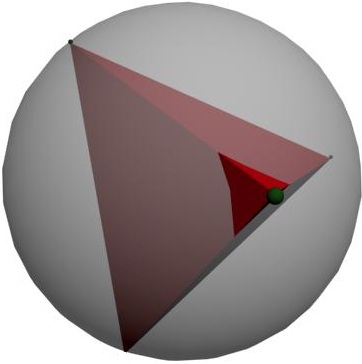 در این مثال نقطه غیر مشترک خارج از کره محیطی المان اول قرار دارد. بنابراین این دو المان دلانی نمی باشند.
الگوریتم
بررسی دلانی بودن المان های همسایه
در حالت سه بعدی بجای دایره یک کره را در نظر بگیرید. بنابراین دو المان (دراینجا دو چهاروجهی) در صورتی دلانی می باشند که یکی از نقاط غیر مشترک دو المان در خارج از کره گذرنده از نقاط یکی از المان ها قرار داشته باشد.
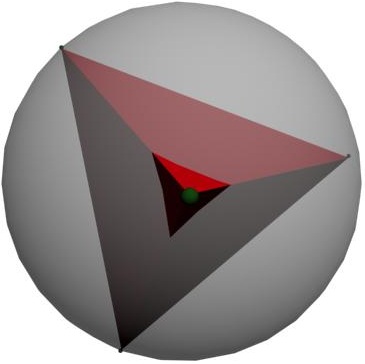 در این مثال نقطه غیر مشترک خارج از کره محیطی المان اول قرار دارد. بنابراین این دو المان دلانی نمی باشند.
الگوریتم
بررسی دلانی بودن المان های همسایه
در حالت سه بعدی بجای دایره یک کره را در نظر بگیرید. بنابراین دو المان (دراینجا دو چهاروجهی) در صورتی دلانی می باشند که یکی از نقاط غیر مشترک دو المان در خارج از کره گذرنده از نقاط یکی از المان ها قرار داشته باشد.
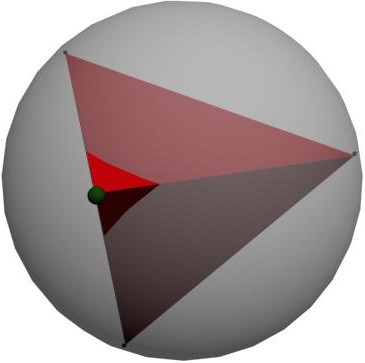 در این مثال نقطه غیر مشترک خارج از کره محیطی المان اول قرار دارد. بنابراین این دو المان دلانی نمی باشند.
الگوریتم
بررسی دلانی بودن المان های همسایه
در حالت سه بعدی بجای دایره یک کره را در نظر بگیرید. بنابراین دو المان (دراینجا دو چهاروجهی) در صورتی دلانی می باشند که یکی از نقاط غیر مشترک دو المان در خارج از کره گذرنده از نقاط یکی از المان ها قرار داشته باشد.
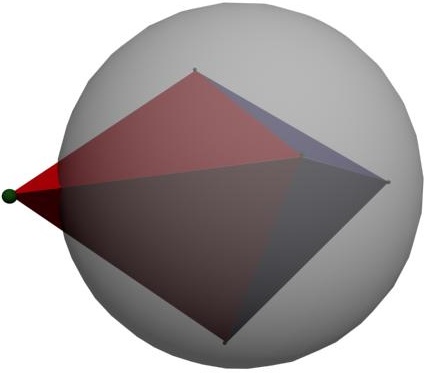 در این مثال نقطه غیر مشترک خارج از کره محیطی المان اول قرار دارد. بنابراین این دو المان دلانی نمی باشند.
الگوریتم
دلانی کردن المان های غیردلانی
در فضای سه بعدی با جابجایی وجوه مشترک المان های همسایه، دو یا چند المان همسایه دلانی می شوند. برای این منظور از انواع جابجایی وجوه با توجه به هندسه المان ها استفاده می گردد. انواع Flipهای بکار رفته برای اینکار در ادامه بررسی خواهد شد.
انتخاب هر یک از انواع Flipهای بالا به هندسه دو المانی که قرار است دلانی گردند بستگی دارد. برای اینکار ابتدا نقطه برخورد پاره خط متصل کننده دو نقطه غیر مشترک دو المان همسایه و وجه مشترک آنها تعیین می گردد. اگر نقطه تقاطع درون این وجه قرار گیرد، با انجام Flip23 دو المان دلانی می شود. در صورتیکه این نقطه بیرون از وجه قرار داشته باشد و همچنین دو المان مورد بحث دارای یک همسایه مشترک باشد، می توان با یک Flip32 این دو المان را دلانی نمود. اگر نقطه برخورد بر روی یک ضلع وجه مشترک قرار داشته باشد، با کمک دو المان همسایه المان های مورد بحث و با انجام Flip44 دو المان دلانی می گردند.
الگوریتم
دلانی کردن المان های غیردلانی
موقعیت دو المان همسایه جهت دلانی شدن:
خط گذرنده از دو راس غیر مشترک دو المان وجه مشترک را قطع می کند
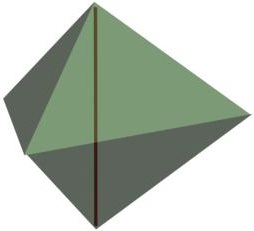 الگوریتم
دلانی کردن المان های غیردلانی
موقعیت دو المان همسایه جهت دلانی شدن:
خط گذرنده از دو راس غیر مشترک دو المان یکی از اضلاع وجه مشترک را قطع می کند
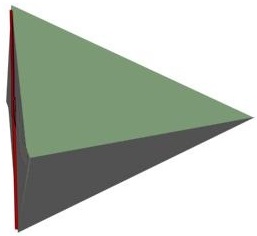 الگوریتم
دلانی کردن المان های غیردلانی
موقعیت دو المان همسایه جهت دلانی شدن:
خط گذرنده از دو راس غیر مشترک دو المان وجه مشترک را قطع نمی کند
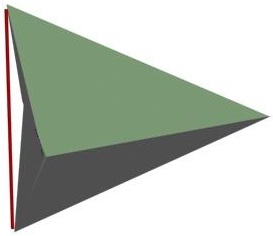 الگوریتم
دلانی کردن المان های غیردلانی
خط گذرنده از دو راس غیر مشترک
 دو المان وجه مشترک را قطع می کند
Flip23
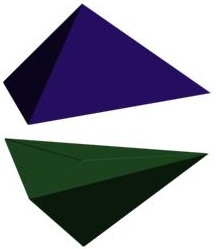 الگوریتم
دلانی کردن المان های غیردلانی
خط گذرنده از دو راس غیر مشترک
 دو المان وجه مشترک را قطع می کند
Flip23
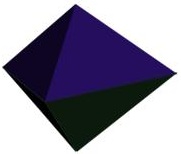 الگوریتم
دلانی کردن المان های غیردلانی
خط گذرنده از دو راس غیر مشترک
 دو المان وجه مشترک را قطع می کند
Flip23
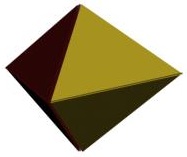 الگوریتم
دلانی کردن المان های غیردلانی
خط گذرنده از دو راس غیر مشترک
 دو المان وجه مشترک را قطع می کند
Flip23
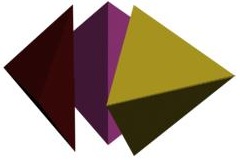 الگوریتم
دلانی کردن المان های غیردلانی
خط گذرنده از دو راس غیر مشترک
 دو المان وجه مشترک را قطع می کند
Flip23
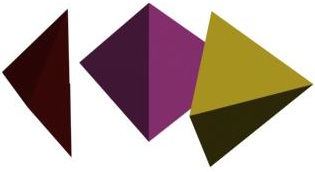 الگوریتم
دلانی کردن المان های غیردلانی
خط گذرنده از دو راس غیر مشترک
 دو المان وجه مشترک را قطع می کند
Flip23
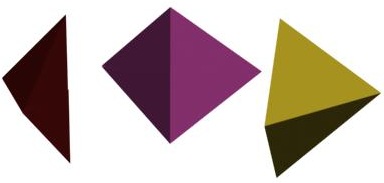 الگوریتم
دلانی کردن المان های غیردلانی
خط گذرنده از دو راس غیر مشترک
 دو المان وجه مشترک را قطع می کند
Flip23
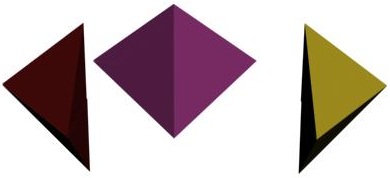 الگوریتم
دلانی کردن المان های غیردلانی
Flip44
خط گذرنده از دو راس غیر مشترک دو المان یکی از اضلاع وجه مشترک را قطع می کند
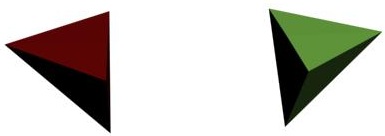 الگوریتم
دلانی کردن المان های غیردلانی
Flip44
خط گذرنده از دو راس غیر مشترک دو المان یکی از اضلاع وجه مشترک را قطع می کند
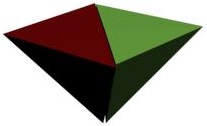 الگوریتم
دلانی کردن المان های غیردلانی
Flip44
خط گذرنده از دو راس غیر مشترک دو المان یکی از اضلاع وجه مشترک را قطع می کند
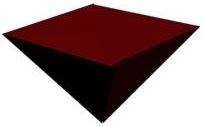 الگوریتم
دلانی کردن المان های غیردلانی
Flip44
خط گذرنده از دو راس غیر مشترک دو المان یکی از اضلاع وجه مشترک را قطع می کند
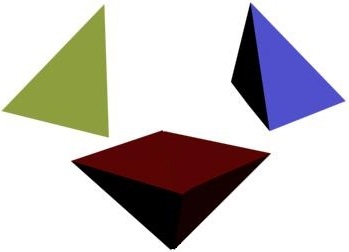 الگوریتم
دلانی کردن المان های غیردلانی
Flip44
خط گذرنده از دو راس غیر مشترک دو المان یکی از اضلاع وجه مشترک را قطع می کند
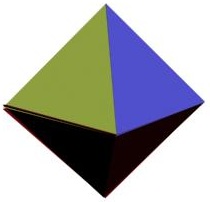 الگوریتم
دلانی کردن المان های غیردلانی
Flip44
خط گذرنده از دو راس غیر مشترک دو المان یکی از اضلاع وجه مشترک را قطع می کند
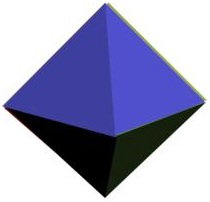 الگوریتم
دلانی کردن المان های غیردلانی
Flip44
خط گذرنده از دو راس غیر مشترک دو المان یکی از اضلاع وجه مشترک را قطع می کند
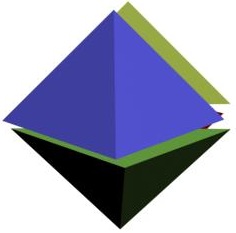 الگوریتم
دلانی کردن المان های غیردلانی
Flip44
خط گذرنده از دو راس غیر مشترک دو المان یکی از اضلاع وجه مشترک را قطع می کند
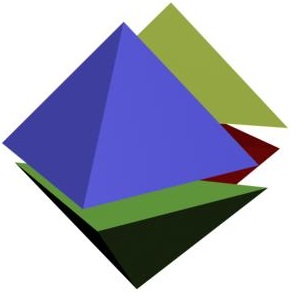 الگوریتم
دلانی کردن المان های غیردلانی
Flip44
خط گذرنده از دو راس غیر مشترک دو المان یکی از اضلاع وجه مشترک را قطع می کند
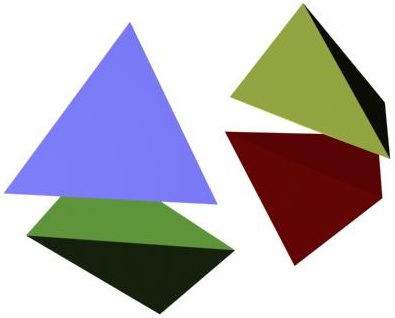 الگوریتم
دلانی کردن المان های غیردلانی
Flip44
خط گذرنده از دو راس غیر مشترک دو المان یکی از اضلاع وجه مشترک را قطع می کند
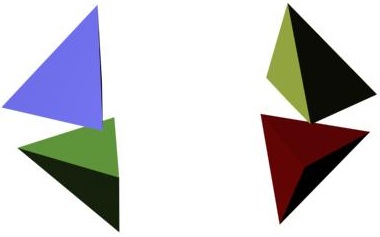 الگوریتم
دلانی کردن المان های غیردلانی
Flip23
خط گذرنده از دو راس غیر مشترک دو المان وجه مشترک را قطع نمی کند
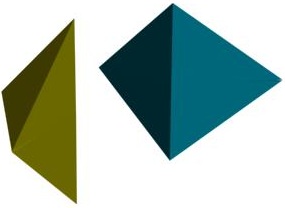 الگوریتم
دلانی کردن المان های غیردلانی
Flip23
خط گذرنده از دو راس غیر مشترک دو المان وجه مشترک را قطع نمی کند
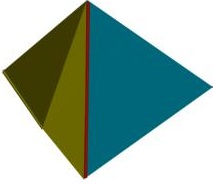 الگوریتم
دلانی کردن المان های غیردلانی
Flip23
خط گذرنده از دو راس غیر مشترک دو المان وجه مشترک را قطع نمی کند
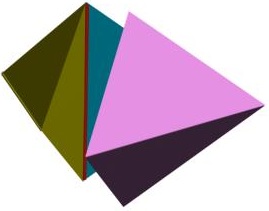 الگوریتم
دلانی کردن المان های غیردلانی
Flip23
خط گذرنده از دو راس غیر مشترک دو المان وجه مشترک را قطع نمی کند
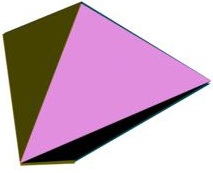 الگوریتم
دلانی کردن المان های غیردلانی
Flip23
خط گذرنده از دو راس غیر مشترک دو المان وجه مشترک را قطع نمی کند
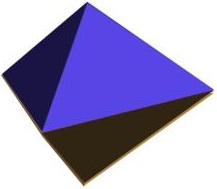 الگوریتم
دلانی کردن المان های غیردلانی
Flip23
خط گذرنده از دو راس غیر مشترک دو المان وجه مشترک را قطع نمی کند
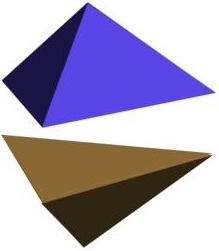 نکات و الزامات
1- این  برنامه در همه نسخه های کامپایلرهای فرترن قابل اجراست.
2- خروجی ها در همه نسخه های Tecplot قابل مشاهده است
5- آشنایی با زبان Fortran